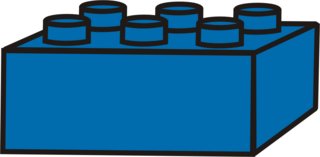 Nachmittagsangebote  2024/25 - 1
Liebe Schülerinnen, liebe Schüler, liebe Eltern, 

Die Leibnizschule ist Ganztagsschule mit offenem Angebot (Profil 2). Auf der Schulhomepage finden Sie eine Übersicht der Lern- und Betreuungsangebote im Ganztag, hierzu zählen die Arbeitsgemeinschaften und offenen Pausenangebote. 
 
Wann finden die AGs statt?
Alle AGs beginnen – mit Ausnahme der Chöre (ab dem 16.09.) - mit der zweiten Schulwoche, also ab dem 02. September 2024. 
Sie sind kostenlos und finden wöchentlich statt. Die Teilnahme wird positiv im Zeugnis vermerkt. 
Während der Schulferien finden keine AGs statt.
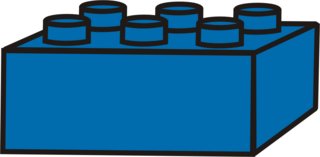 Nachmittagsangebote  2024/25 - 1
Wie funktioniert die Einwahl? 
Lesen Sie mit Ihrem Kind die Ausschreibungstexte der AGs. Sie sind auf der Schulhomepage hinterlegt. 
Entscheiden Sie mit Ihrem Kind, welche AGs es besuchen kann und will. 
Die ersten beiden Termine (02.09. – 19.09.) sind „Schnuppertermine“. 
Beim zweiten Termin bespricht Ihr Kind mit der Kursleitung, ob es die AG weiterhin besuchen kann und will. 
Dann wird es in die Teilnehmerliste aufgenommen und ist angemeldet.  


Wann erfahre ich, in welcher AG mein Kind ist? 
Anfang Oktober erhalten Sie über die Ranzenpost eine Übersicht der AGs, für die sich ihr Kind angemeldet hat. 
Geben Sie diese unterschrieben wieder mit in die Schule. Sie wird von der Klassenleitung eingesammelt.
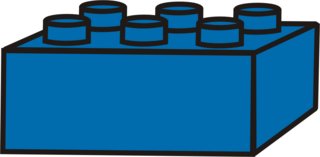 Nachmittagsangebote  2024/25 - 1
Was passiert bei Terminüberschneidungen?
Wird Ihrem Kind ein zeitgleich stattfindender Förderkurs empfohlen, hat dieser Vorrang. 
Wir nehmen Ihr Kind automatisch von der AG-Liste. 
Wir informieren auch die Hausaufgabenbetreuung THEO, wer aus den Jahrgangsstufen 5 und 6 in welcher AG ist. 
AG-Kinder werden dort dann nicht vermisst und müssen auch nicht abgemeldet werden. 
Bei einem Ausfall einer AG ist Ihr Kind bei THEO willkommen, wird aber nicht erwartet. 
Das Gleiche gilt im Anschluss an eine einstündige AG.  
Bei Überschneidungen mit Instrumentalunterricht muss eine individuelle Lösung gefunden werden. 
Bitte kontaktieren Sie hierzu katrin.beez@schule.hessen.de.  
 
Was mache ich, wenn mein Kind an einem AG-Termin nicht teilnehmen kann? 
Kinder, die den ganzen Schultag entschuldigt fehlen, sind selbstverständlich auch für die AG entschuldigt. 
Sollte Ihr Kind nur zum AG-Termin nicht kommen können, reichen Sie spätestens zum nächsten AG-Termin eine gesonderte Entschuldigung bei der AG-Leitung ein. 
 
Wie bitte?
Für alle Fragen bezüglich des Ganztags schreiben Sie bitte Frau Beez an.  (katrin.beez@schule.hessen.de)
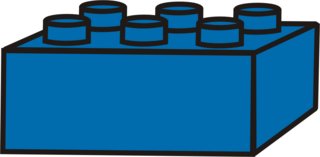 Schulbibliothek 5 - 7
Du liest gerne, magst deine Leidenschaft für Bücher mit Gleichgesinnten teilen und Bibliothek mitgestalten? 

Dann bist du in der AG Schulbibliothek genau richtig!

Wir arbeiten mit Büchern, Texten, Buchstaben: 
sortieren, bestellen, präsentieren, empfehlen, vergleichen, 
schmökern, probieren Sprache aus …

Unsere Aufgabe: die Bibliothek mit Ideen und Leben zu füllen. 

Wir:  
organisieren Buchausstellungen
entwickeln Gewinnspiele und Rätsel
gestalten die Bibliothek immer wieder neu.
Tag: 	Montag

Zeit: 	8.  Stunde
	14:00 – 14:45

Jgst.: 	5 - 7

Anzahl:	max. 12

Ort:	H0.18

Leitung:	Frau Beez
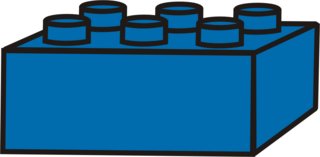 Jahrbuch 6 - 10
In der Jahrbuch-AG gestalten wir das offizielle Jahrbuch unserer Schule! 

Hier könnt ihr kreativ sein, spannende Erinnerungen und die schönsten Highlights festhalten und das Schuljahr in einem professionellen Buch verewigen. 

Vom Design über die Fotografie bis hin zur Texterstellung – wir übernehmen alles selbst und schaffen ein einzigartiges Erinnerungsstück, das das Schuljahr in all seinen Facetten festhält und alle stolz in den Händen halten können.
Egal, ob du bereits Erfahrung hast oder einfach nur Lust hast, mitzumachen – alle sind Willkommen.
Tag: 	Montag

Zeit: 	8.  Stunde
	14:00 – 14:45

Jgst.: 	5 - 10

Anzahl:	max. 12

Ort:	H2.09

Leitung: Frau Virit
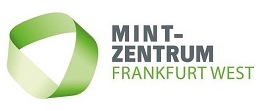 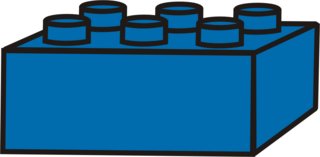 Garten 5 - 10
… Beim Gärtnern kommen einem die besten Ideen …

Wenn auch du keine Lust mehr hast, nur zu Hause zu sitzen und lieber deine Zeit in der Natur mit produktiven Arbeiten verbringen möchtest, bist du in der Garten-AG genau richtig.

Neben den klassischen Arbeiten, die im Jahresverlauf in einem Garten anfallen, werden vor allem auch Projekte rund um den Schulgarten geplant und umgesetzt. 

Wichtig hierbei sind vor allem Kreativität und Initiative.
Tag: 	Montag

Zeit: 	8. / 9.  Stunde
	14:00 – 15:35

Jgst.: 	5 - 10

Anzahl:	keine Begrenzung

Ort:	H-.09

Leitung:	Frau Mazariegos
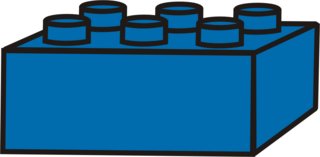 Radioexperimente 6 - 10
Wenn du Spaß daran hast, mit Stimme und Mikrophon umzugehen, erfahren möchtest, wie eine Radiosendung entsteht und Lust hast, selbst verschiedene Formen von Hörfunkbeiträgen auszuprobieren, ist das für dich die richtige AG.

Je nach Interesse sind folgende Bausteine möglich:
Sprechübungen
Durchführung von Umfragen und Interviews
Einführung in das Schnittprogramm Audacity
Produktion von Beiträgen
Moderationen
Senderbesuche
Audio-Dokumentation von Schulevents
Zusammenarbeit mit anderen AGs (z. B. Chor, Theater, Jahrbuch, Garten, Sport, …)
Hörspiele
Tonarchiv (Natur, Technik, Schule, Zeitzeugen)
Geschichte des Radios
Besuch Radiomuseum Offenbach!
Tag: 	Montag

Zeit: 	8. / 9.  Stunde
	14:00 – 15:35

Jgst.: 	6 - 10

Anzahl:	max. 10

Ort:	I1.03

Leitung: Herr Krückeberg
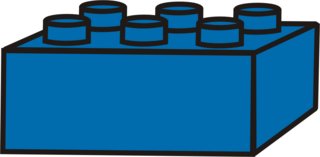 Unterstufen-Chor 5 - 6
Wenn du gerne singst, deine Stimme klanglich weiter entwickeln möchtest und Freude daran hast, mit anderen gemeinsam vor Publikum aufzutreten, dann bist du in der Chor-AG 5+6 richtig!

Was erwartet Dich in der Chor-AG?  

WarmUp für Körper und Stimme zu Beginn einer jeden Chorprobe
 
Lieder in unterschiedlichen Sprachen und 
      zu verschiedenen Anlässen.

Stimmbildung 

Mitwirken bei Schulkonzerten und weiteren festlichen Anlässen. 

Der Chor startet ab dem 16.09..
Tag: 	Montag

Zeit: 	8. / 9. Stunde
	14:00 – 15:00

Jgst.: 	5 - 6

Anzahl:	ohne Begrenzung

Ort:	H-.13

Leitung:	Frau Möhn
                Frau Görde-Vogt
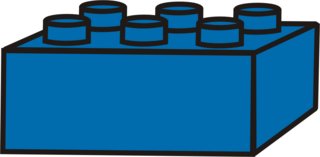 Funktionelle Athletik
Wer seine Fitness verbessern möchte, ist hier richtig.

Wir 
führen in das Krafttraining mit Zusatzgewichten und Hantelübungen ein.
zeigen effektive Dehnungsmethoden, um Verletzungen vorzubeugen.
kombinieren vielfältige athletische Übungen mit Ausdauer- und Schnelligkeitsinhalten, so dass Sportlerinnen und Sportler aller Sportarten von diesem Kursangebot profitieren können.
geben Hinweise, wie durch gesunde Ernährung die Wirkung des Trainings optimiert werden kann.
 
Durch den funktionellen Ansatz aller Inhalte des Kurses wird eine erfolgreiche Übertragung auf komplexe sportartspezifische Bewegungsanforderungen gewährleistet.

Treffpunkt: Eingang der Turnhalle am Sportplatz Heimchenweg
Tag: 	Montag

Zeit: 	8. / 9.  Stunde
	14:00 – 15:35

Jgst.: 	8 - 10

Anzahl:	max. 12

Ort:	Gym HTHC

Leitung:	Frankfurt Athletics
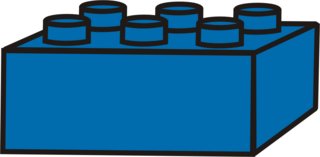 Fußball 5
Hast Du Lust in der Schule Fußball zu spielen? 

Willst Du Dein Können verbessern und Deinen Vorbildern nacheifern?


Dann bist Du in der Fußball AG am richtigen Platz!

Was erwartet Dich in der Fußball AG?


o Fußballspiele, in denen Du Dich richtig austoben kannst

o abwechslungsreiches Technik-/Taktiktraining

o Viele verschiedene motivierende Spielformen

o „Fair Play“ steht in der Fußball AG im Vordergrund
Tag: 	Dienstag

Zeit: 	8. / 9.  Stunde
	14:00 – 15:35
                in geraden Wochen
Jgst.: 	5

Anzahl:	max. 18

Ort:	LLbz

Leitung: Herr Dietz
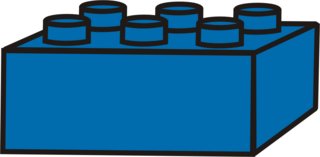 Chor 7 - 10
Singing alltogether! Gemeinsames Singen macht Spaß! 

Deshalb singen wir im Mittelstufenchor vor allem aktuelle mehrstimmige Lieder und Songs, die sich zu wahren Ohrwürmern entwickeln. 
 
Wenn du im Mittelstufenchor mitsingst, 
trainierst du Atmung und Stimme, 
erlernst das mehrstimmige Singen, 
erhältst Tipps, wie du deine Stimme richtig zum Klingen bringen kannst, 
bereitest dich in wöchentlichen Proben auf die Sommer- und Winterkonzerte vor, 
nimmst an den Musikfahrten teil,
wirkst musikalisch bei weiteren schulischen Veranstaltungen mit. 
Eine regelmäßige und engagierte Teilnahme wird von dir erwartet.  
 
Achtung: Der Chor startet ab dem 17.09.!
Tag: 	Dienstag

Zeit: 	8. / 9. Stunde
	14:00 – 15:00

Jgst.: 	7 - 10

Anzahl:	ohne Begrenzung

Ort:	H-.13

Leitung:	Frau Görde-Vogt
                Frau Möhn
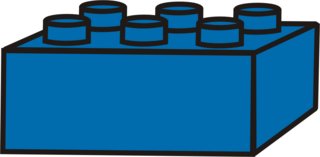 Roboter 7 - 10
Voraussetzungen:
Spaß am Konstruieren, Tüfteln und Programmieren, Lust, etwas Neues zu probieren. 

Programmierkenntnisse sind nicht notwendig. 

Wir arbeiten mit Lego -Technik und EV-3-Computerbausteinen. 

Mögliche Projekte:
Große Bauten, wie z.B. Brücken/Kräne
Sich selbst steuernde Fahrzeuge (Autonomes Fahren)
Nachbau antiker Maschinen
Entwicklung eigener Sensoren für die Steuerung der NXT-Bausteine
Umsetzung eigener Ideen
Tag: 	Dienstag

Zeit: 	8. / 9.  Stunde
	14:00 – 15:35

Jgst.: 	7 - 10

Anzahl:	max. 12

Ort:	H1.26

Leitung:	Herr Lamann
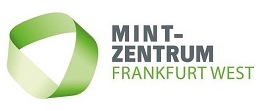 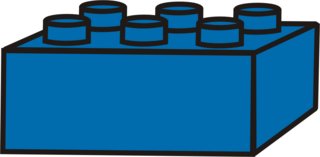 NaWi 5
In unserer Naturwissenschafts-AG…

widmen wir uns spannenden Fragen und Phänomenen aus der Welt der Wissenschaft. 

Wir erforschen gemeinsam biologische, chemische und physikalische Zusammenhänge, führen Experimente durch und entdecken die Geheimnisse unserer natürlichen Umwelt.
Tag: 	Dienstag

Zeit: 	8. / 9.  Stunde
	14:00 – 15:35

Jgst.: 	5

Anzahl:	max. 12

Ort:	H-.12

Leitung:	Herr Halla
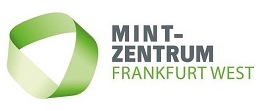 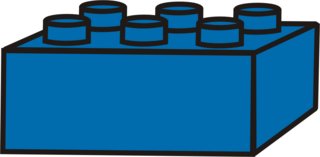 3-D-Druck 9-10
Bist du fasziniert von Kreativität und Technik? Möchtest du lernen, wie man aus digitalen Modellen echte, greifbare Objekte herstellt?

Dann ist unsere 3-D-Druck-AG genau das Richtige für dich!

3-D-Druck ist ein Verfahren, bei dem dreidimensionale Objekte Schicht für Schicht aus verschiedenen Materialien aufgebaut werden. Es ermöglicht das Erstellen von Prototypen, Werkzeugen, Kunstwerken und vielem mehr direkt vom Computer. 
Du erhältst fundierte Kenntnisse über eine der modernsten Fertigungstechnologien, kannst deine Ideen in reale Objekte verwandeln und lernst, technische Herausforderungen zu meistern. 

Vorkenntnisse sind nicht nötig – Neugierde und Interesse an Technik und Design genügen!
Tag: 	Dienstag

Zeit: 	8. / 9.  Stunde
	14:00 – 15:35

Jgst.: 	9 – 10

Anzahl:	max. 10

Ort:	MINT-Zentrum H0.01

Leitung:	Herr Lugauer
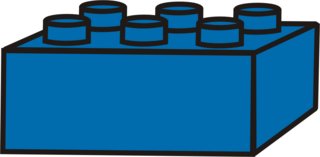 kreatives Schreiben 5-7
Du hast Freude am Schreiben und willst deine Ideen in Worte fassen?

Dann ist die AG „Kreatives Schreiben“ genau das Richtige für dich! 

Hier kannst du deiner Fantasie freien Lauf lassen und neue Welten erschaffen, sei es durch Geschichten, Gedichte, Drehbücher oder Songtexte. 

Ob du bereits Erfahrung im Schreiben hast oder einfach neugierig bist und etwas Neues ausprobieren möchtest – jeder ist willkommen!
Tag: 	Dienstag

Zeit: 	8. / 9.  Stunde
	14:00 – 15:35

Jgst.: 	5 - 7

Anzahl:	max. 12

Ort:	H1.20

Leitung: Frau Virit
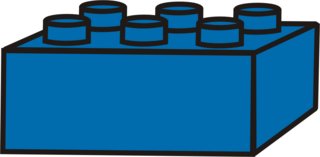 Volleyball 9 - 10
Du hast bereits Vorerfahrungen im Volleyball und möchtest deine Fähigkeiten auf das nächste Level heben? 

Dann bist du hier genau richtig! 

Es wird dir die Möglichkeit geboten deine Technik und Taktik im Spiel 6 gegen 6 zu verbessern. Von präzisen Aufschlägen über effektive Angriffe bis hin zu strategischen Spielzügen wird an verschiedenen Aspekten des Spiels gearbeitet.
Tag: 	Dienstag

Zeit: 	8. / 9.  Stunde
	14:00 – 15:35
                in ungeraden Wochen

Jgst.: 	9-10

Anzahl:	max. 14

Ort:	Lbz-Halle

Leitung:	Herr Schuschke
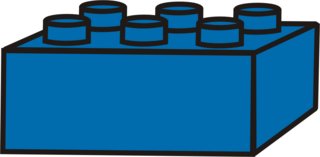 Fußball 6
Hast Du Lust in der Schule Fußball zu spielen? 

Willst Du Dein Können verbessern und Deinen Vorbildern nacheifern?


Dann bist Du in der Fußball AG am richtigen Platz!

Was erwartet Dich in der Fußball AG?


o Fußballspiele, in denen Du Dich richtig austoben kannst

o abwechslungsreiches Technik-/Taktiktraining

o Viele verschiedene motivierende Spielformen

o „Fair Play“ steht in der Fußball AG im Vordergrund
Tag: 	Dienstag

Zeit: 	8.  Stunde
	14:00 – 14:45

Jgst.: 	6

Anzahl:	max. 18

Ort:	FDG S1

Leitung: Herr Künzel
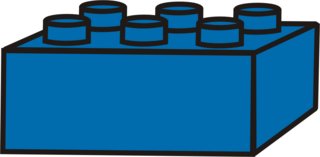 Kunst 5-7
KENNST DU, ODER?! Du schaust in den Himmel und plötzlich siehst du nicht nur Wolken, sondern unendlich viele Bilder. Oder, dich lächelt vom Boden deiner Müslischale ein schräges Müsli-Gesicht an.
 
KENNST DU AUCH, ODER!? Du sitzt vor einem leeren Blatt und sollst ganz schnell kreativ sein. 

Aber wie denn, bei dem Druck? 
 
DANN BIST DU IN DER KUNST-AG GENAU RICHTIG! Du wirst künstlerische Zufallstechniken kennenlernen und damit experimentieren. 

Deine Kreativität wird dadurch automatisch angeregt und es entstehen ganz viele Ideen und Bilder.
Tag: 	Dienstag

Zeit: 	8. / 9.  Stunde
	14:00 – 15:35

Jgst.: 	5 - 7

Anzahl:	max. 12

Ort:	H0.21

Leitung:	Frau Babic
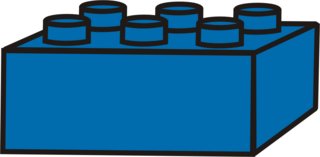 Orchester (Bläser) 5 - 10
Spielst Du bereits ein Blas- oder Schlag-Instrument und möchtest neben dem Üben allein (und dem Instrumentalunterricht) endlich mit anderen Musikern zusammenspielen? 

Dann bist Du in der Orchester-AG am richtigen Pult!

Was erwartet Dich in der Orchester-AG?  
	
klassische Musik, Filmmusik, Pop, Jazz ...
Teilnahme an den Konzerten
Teilnahme an den Probenfahrten
Freude an künstlerischer Aktivität
 
Wenn du dir unsicher bist, ob deine Fähigkeiten ausreichen, fragst du bitte Herrn Winter.
Tag: 	Mittwoch

Zeit: 	8. / 9.  Stunde
	14:00 – 15:35

Jgst.: 	5 - 10

Anzahl:	ohne Begrenzung

Ort:	H1.01

Leitung:	Herr Winter
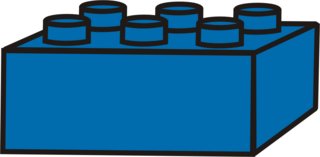 Orchester (Streicher) 5 - 10
Spielst Du bereits ein Streichinstrument und möchtest neben dem Üben allein (und dem Instrumentalunterricht) endlich mit anderen Musikern zusammenspielen? 

Dann bist Du in der Orchester-AG am richtigen Pult!

Was erwartet Dich in der Orchester-AG?  
	
klassische Musik, Filmmusik, Pop, Jazz ...
Teilnahme an den Konzerten
Teilnahme an den Probenfahrten
Freude an künstlerischer Aktivität
 
Wenn du dir unsicher bist, ob deine Fähigkeiten ausreichen, fragst du bitte Frau Walter.
Tag: 	Mittwoch

Zeit: 	8. / 9.  Stunde
	14:00 – 15:35

Jgst.: 	5 - 10

Anzahl:	ohne Begrenzung

Ort:	H-.13

Leitung:	Frau Walter
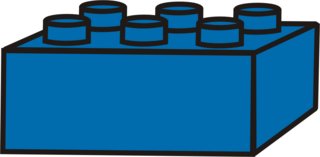 Rudern 7-10
Wasser. Mehr als nur ein Getränk. - Wasser, ein Erlebnisort. 

Warum nicht einmal Höchst und Umgebung vom Fluss aus betrachten? Mit dem Ruderboot über den Main schippern? 

Komm zur Ruder-AG, da kannst du vieles erleben!
Gibt es Voraussetzung?
Ja. Du musst sicher schwimmen können (mindestens Freischwimmer)
Ansonsten gibt es keine Voraussetzungen, die du erfüllen musst. 

Schau einfach mal vorbei!

*Fragen zum Weg? Sprich Frau Weißenberger an!
Tag: 	Mittwoch

Zeit: 	8. / 9.  Stunde
	14:00 – 15:35

Jgst.: 	7-10

Anzahl:	max. 10

Ort:	Nassovia*

Leitung:	Frau Weißenberger
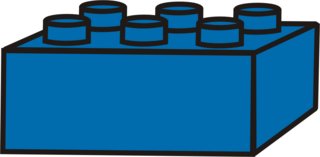 Handball 5 - 6
Ihr interessiert euch für Handball? 

Wollt Tore  werfen, neue Tricks und Techniken lernen und euch weiter verbessern oder einfach nur in lockerer Atmosphäre spielen? 

Dann seid ihr bei unserer Handball-AG genau richtig

Was ihr braucht: 
Geeignete Hallenschuhe, 
Sportklamotten und 
ausreichend zu trinken.
Tag: 	Mittwoch

Zeit: 	8. / 9.  Stunde
	14:00 – 15:35

Jgst.: 	5 - 6

Anzahl:	max. 10

Ort:	Lbz-Halle

Leitung:	SGE
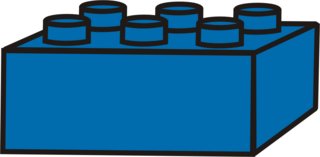 Yoga 5-10
Yoga ist mehr als nur Sport. 
Fühlst du dich in der Schule gestresst und wünscht dir mehr Gelassenheit?
Bist du oft müde und hättest gerne mehr Energie?
Bist du manchmal traurig und kannst ein bisschen mehr Lebensfreude gebrauchen?
Hast du Rückenschmerzen von deiner schweren Schultasche und würdest gerne etwas dagegen tun?
Oder magst du einfach gerne Sport und möchtest lernen, wie man einen Kopfstand macht?
Dann fühl dich ♥-lich eingeladen Teil der Yoga AG zu werden
Yoga hilft dir sowohl dabei deinen Körper besser kennenzulernen, zu stärken und zu dehnen, als auch deine Gedanken zur Ruhe zu bringen. Du wirst lernen dich zu entspannen und gleichzeitig deine körpereigenen Energie zu wecken. Du wirst verstehen, wie dein Atem dir hilft dich besser zu konzentrieren und deine Körperhaltung dein Selbstbewusstsein verändern kann. Lust? Ich freue mich auf dich!
It‘s time to shine – Namaste!
Tag: 	Mittwoch

Zeit: 	8.  Stunde
	14:00 – 14:45

Jgst.: 	5-10

Anzahl:	max. 12

Ort:	I0.03

Leitung: Frau Becker
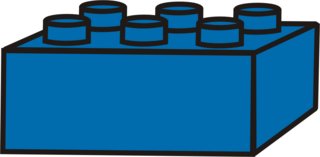 Gitarren-Ensemble
Gitarre spielen im Schulorchester? Schweres Zeug üben und dann hört man dich nicht? 
Nein! Das ist doch nur frustrierend!

Deshalb machen wir Gitarrist*innen unser eigenes Ding. 
Wir spielen tolle Musik nur mit Gitarren!

Die Stücke haben meist 2-4 Stimmen mit unterschiedlichem Schwierigkeitsgrad, so dass für jedes Spielniveau etwas dabei ist. 

Nur absolute/r Anfänger/in solltest du nicht sein (mind. 1 Jahr Unterricht). Unsere Ergebnisse präsentieren wir bei den Schulkonzerten und natürlich nehmen wir auch an den Musik-Probenfahrten teil.
Tag: 	Mittwoch

Zeit: 	8. / 9.  Stunde
	14:00 – 15:35

Jgst.: 	6 - 10

Anzahl:	max. 12

Ort:	H1.11

Leitung:	Frau Sieper
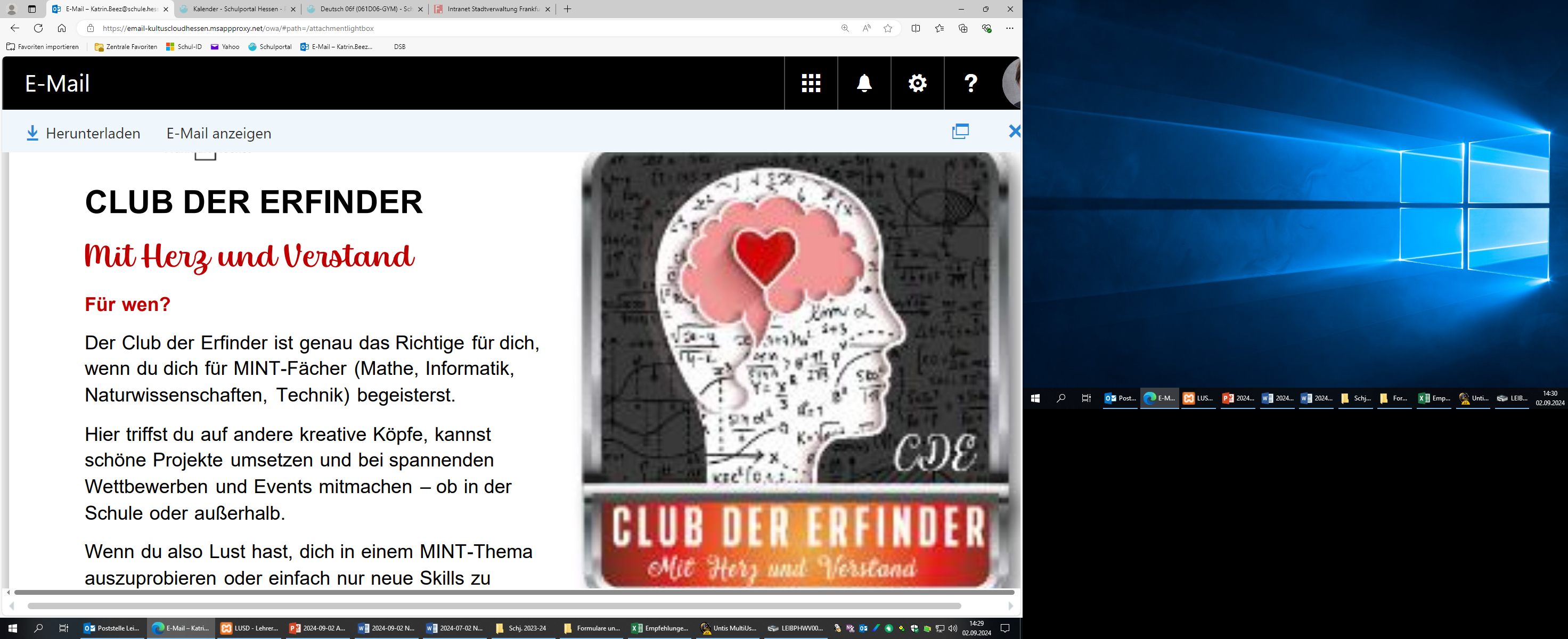 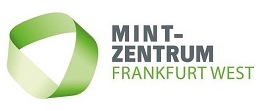 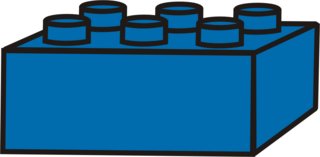 MINT – Club der Erfinder
Der Club der Erfinder ist genau das Richtige für dich, wenn du dich für MINT-Fächer (Mathe, Informatik, Naturwissenschaften, Technik) begeisterst. Hier triffst du auf andere kreative Köpfe, kannst schöne Projekte umsetzen und bei spannenden Wettbewerben und Events mitmachen – ob in der Schule oder außerhalb. Wenn du also Lust hast, dich in einem MINT-Thema auszuprobieren oder einfach nur neue Skills zu lernen, dann nutze die Chance!  

Starte jetzt und erweitere deinen Horizont im Club der Erfinder.

Was mache ich im Club?
•Teilnahme an Wettbewerben in den Fächern Mathematik, Informatik und Naturwissenschaften (Physik, Chemie, Biologie) im In-und Ausland.
•Vorträge über aktuelle Themen, Neuigkeiten und Highlights im MINT-Bereich.
•Regelmäßige MINT-Schülerzeitung.
•Ausflüge und Besuche von Museen und Forschungsstationen
Tag: 	Mittwoch

Zeit: 	8.  Stunde
	14:00 – 14:45

Jgst.: 	5 - 10

Anzahl:	max. 12

Ort:	MINT-Zentrum H0.01

Leitung:	Herr Ergün
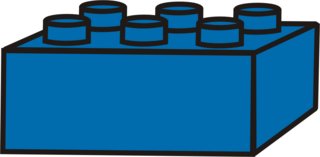 Ökologie
In unserer Ökologie-AG…

dreht sich alles um den Schutz der Umwelt, die heimische Artenvielfalt und die Förderung nachhaltiger Lebensweisen. 

Gemeinsam erkunden wir ökologische Zusammenhänge, erforschen die lokale Natur und setzen uns aktiv für den Naturschutz ein.
Tag: 	Mittwoch

Zeit: 	8. / 9.  Stunde
	14:00 – 15:35

Jgst.: 	5 - 8

Anzahl:	max. 12

Ort:	H-.12

Leitung:	Herr Halla
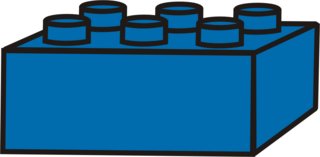 Journalismus 7-10
AG Journalismus
Was erwartet Dich im Journalismus- Labor? 

Du läufst mit offenen Augen und Ohren durch die Welt und du schreibst auf und fotografierst oder filmst, was dir wichtig ist und wovon du denkst, dass noch mehr Leute das wissen sollten. 

Du füllst mit deinen Texten, Grafiken und Fotos die Homepage und/oder das Jahrbuch. 

Du willst es noch genauer wissen? 
Du besuchst Orte in Frankfurt, an die sonst niemand so schnell 
kommt und berichtest lebendig davon – oder von Aktivitäten in der Schule.
Tag: 	Mittwoch

Zeit: 	7./ 8. Stunde
	14:00 – 15:35
           	in geraden Wochen
Jgst.: 	7-10

Anzahl:	max. 12

Ot:	H1.20

Leitung: Frau Schirrmacher
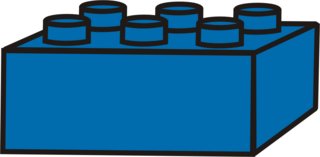 Schulsanitätsdienst 7-10
Wer Abenteuer bestehen will, möchte sich nicht einfach nur austoben. Er setzt sein Wissen und seine Fähigkeiten ein und stellt sich neuen Herausforderungen. 
Auch Helfen kann ein Abenteuer sein. 
Die Aufgaben des Schulsanitätsdienstes im Überblick:
Erstversorgung bei Unfällen, plötzlichen Erkrankungen und Vergiftungen im Rahmen der Möglichkeiten
Betreuung von in der Schule erkrankten oder verletzten Personen bis zum Eintreffen des Rettungsdienstes
Sanitätsdienstliche Betreuung von Schulsportfesten und Schulveranstaltungen
Regelmäßige Überprüfung und Ergänzung des Erste-Hilfe-Materials in den Fachbereichen und Sporthallen sowie des Schulsanitätsdienst-Materials
Mitwirkung oder Mitgestaltung bei Feuerschutz-Übungen an der Schule
Angebote bei Projekttagen, Unterrichtsprojekten o.Ä.
Mitwirkung bei der Unfallverhütung an der Schule

Falls du Interesse daran hast, Teil des Schulsanitätsdienstes zu sein, melde dich bei der Sani-AG an!
Tag: 	Mittwoch und 	Donnerstag  

Zeit: 	8.  Stunde
	14:00 – 14:45

Jgst.: 	7 - 10

Anzahl:	max. 12

Ort:	I0.06

Leitung:	Frau Reiber
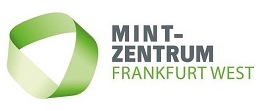 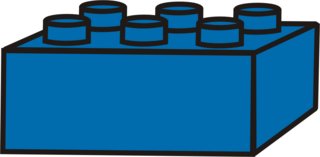 Forscher-AG 7-10
Du wolltest schon immer mal deinem naturwissenschaftlichen Forschungsdrang freien Lauf lassen? 

	Hier kannst du tüfteln, recherchieren, konstruieren, 	experimentieren, erforschen und erfinden! 
	Bringe deine Projektidee mit oder lasse dich im Team 	inspirieren. 

Du möchtest an einem naturwissenschaftlichen Wettbewerb teilnehmen? 

	Hier findest du Raum und Unterstützung, dein Können unter 	Beweis zu stellen!
 
Mit Kreativität, Engagement und Teamfähigkeit hast du hier garantiert Spaß und Erfolg!
Tag: 	Donnerstag

Zeit: 	8. / 9.  Stunde
	13:15 – 14:00

Jgst.: 	7-10

Anzahl:	max. 10

Ort:	MINT-Zentrum H0.01

Leitung:	Frau Dr.Menig- Scholz
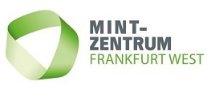 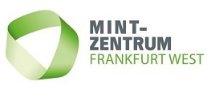 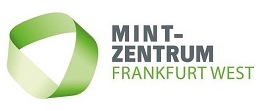 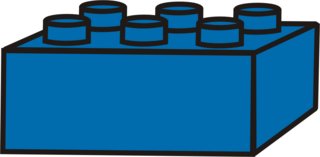 NaWi 6
Du interessierst dich für Natur(wissenschaften), beobachtest, tüftelst und bastelst gerne? 

In der Nawi-AG ist alles mit dabei: Chemische Experimente, Arbeiten an technischen Konstruktionen und biologische Untersuchungen. 

Spannend wird auch die Teilnahme an einem chemischen Wettbewerb!
 
Bringe Kreativität, Engagement und Teamfähigkeit mit, dann bist du hier genau richtig!
Tag: 	Donnerstag

Zeit: 	8. / 9.  Stunde
	14:00 – 15:35

Jgst.: 	6

Anzahl:	max. 12

Ort:	MINT-Zentrum H0.01

Leitung:	Frau Dr.Menig- Scholz
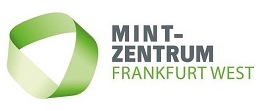 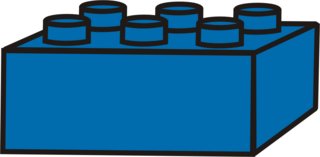 Roboter 5-7
Deine Lego-Konstruktionen machen nicht, was du willst? 

Das ändern wir!

Wir bauen Roboter und programmieren sie mithilfe von Lego masterpiece so, dass sie erste Aufträge erledigen können, etwas zu folgen oder Licht zu erkennen. 

Voraussetzungen:
Spaß am Konstruieren, Tüfteln und Programmieren, Lust, etwas Neues zu probieren. 
Programmierkenntnisse sind keine Voraussetzung!
Tag: 	Montag

Zeit: 	8.  Stunde
	14:00 – 14:45

Jgst.: 	5 - 10

Anzahl:	max. 12

Ort:	MINT-Zentrum H0.01

Leitung:	Herr Halla
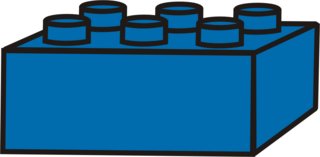 Dr. Sommer 9-10
Let's Talk About Sex! Das ist das Motto dieser AG.Wir recherchieren und informieren uns, befragen Expert*innen zum Thema Sex, Sexualität, Geschlechtsidentität, politisch/historische Entwicklung von Sexualmoral. Was bedeutet Konsens und wie sagt man "Nein" oder eben auch "Ja"? Welche Rolle spielt der digitale Raum beim Thema Sex?  Wie kann man sich und andere vor sexuell übertragbaren Krankheiten schützen? Was ist eigentlich eine Klitoris und gibt es einen biologischen G-Punkt? Welche Rolle spielen und spielten Gefühle, Liebe und Partnerschaft beim Thema Sex? Und welche Schönheitsideale? Hat Sex etwas mit Moral zu tun?  Welche Rolle spielt Geschlecht und sexuelle Orientierung in unserer und anderen Gesellschaft?Ihr könnt euch aktiv mit euren Fragen und Ideen einbringen, dürft aber auch erstmal nur zuhören. Wir freuen uns auf euch. Frau Braun und Herr Künzel
Tag: 	Mittwoch und  
                Donnerstag

Zeit: 	7. Stunde
	13:15 – 14:00

Jgst.: 	9 - 10

Anzahl:	max. 12

Ort:	I1.01

Leitung:	Frau Braun
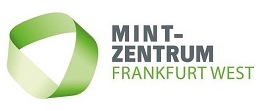 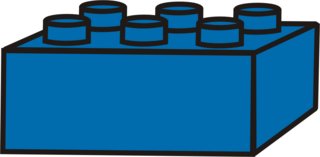 Digitale Welten – MINT 5
Die zunehmende Technisierung und die Digitalisierung durchziehen nahezu alle Lebensbereiche moderner Gesellschaften. Sie prägen unser berufliches genauso wie unser privates Leben und verändern die Art und Weise, wie wir leben, lehren und lernen.
Wir werden uns also damit beschäftigen, wie die Welt digital miteinander vernetzt ist. Dabei schauen wir uns die technologische Perspektive  ("Wie funktioniert das eigentlich alles?" sowie die gesellschaftlich-kulturelle Perspektive ("Wie wirkt das eigentlich alles auf uns?")  und die anwendungsbezogene Perspektive ("Wie nutze ich das eigentlich alles?" an. Es geht darum, zu schauen, wo es überall Computer gibt, wofür Computersysteme genutzt werden, was Daten sind und wo sich Algorithmen vorfinden. Wir werden uns dabei das Innenleben eines Computers ansehen, unser eigenes Nutzerverhalten anschauen, "Stop-Motion-Filme" selbst erstellen und vieles mehr...."
Tag: 	Donnerstag

Zeit: 	8. / 9.  Stunde
	14:00 – 15:35

Jgst.: 	5

Anzahl:	max. 12

Ort:	 H0.13

Leitung:	Herr Metz